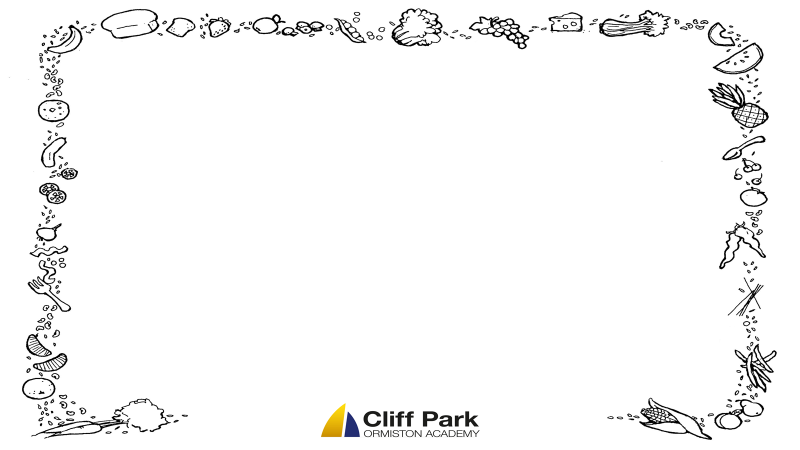 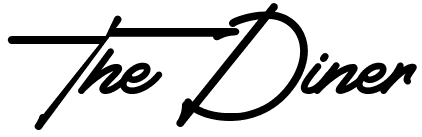 Lunch Menu
Monday 
Main - Bolognese Pasta Bake finished with Cheese served with Garlic Bread 
Vegetarian- Smoked Paprika Bake served with Garlic Bread 
Vegan – 3 Bean Chilli served with Rice 
Dessert of the Day- Vanilla Sponge Served with Custard
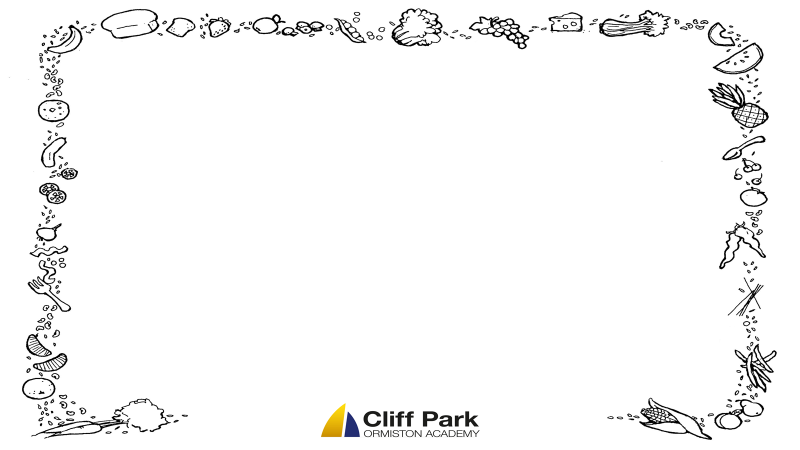 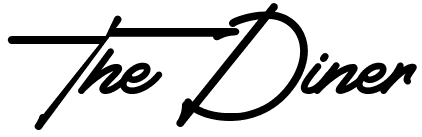 Grab & Go Cold Option
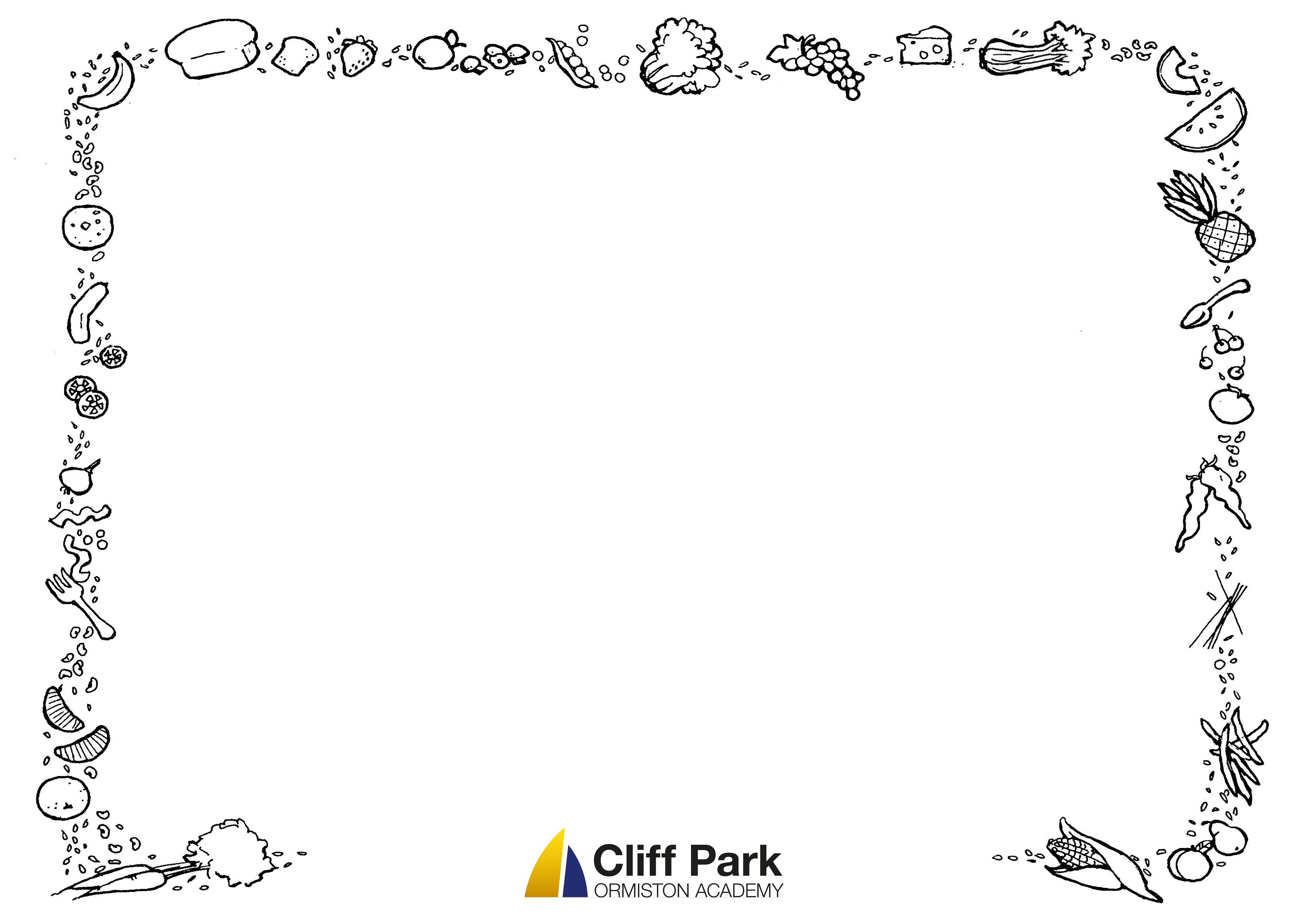 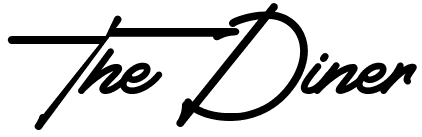 Drink Tariff
Oasis                                     £1.60 
MilkCarton                           £1.10       
Radnor Splash                     £1.00
Radnor Fizz                          £1.00
OMJ Can                                 95p
Radnor Can                  95p 
                          Susso Can                     95p 
                          Juice Burst                    95p 
                          Capri Sun                      85p 
                          Milkshakes                   60p
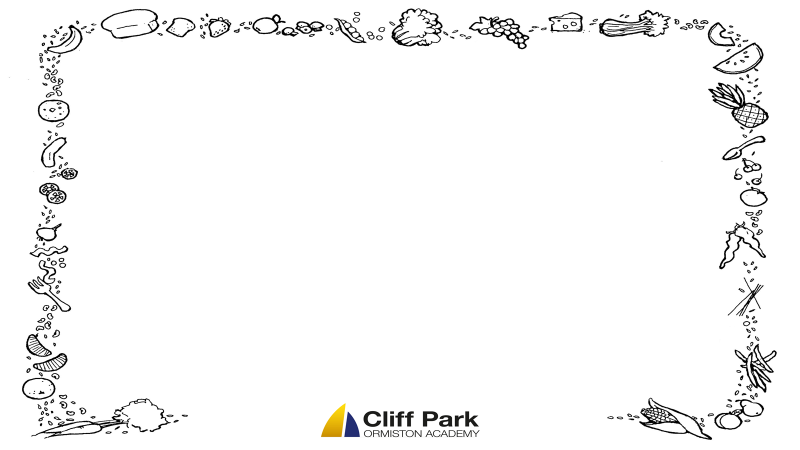 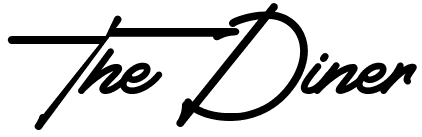 Grab & Go
Monday 
Southern Fried Chicken Sub
Cheese & Bacon Bagel
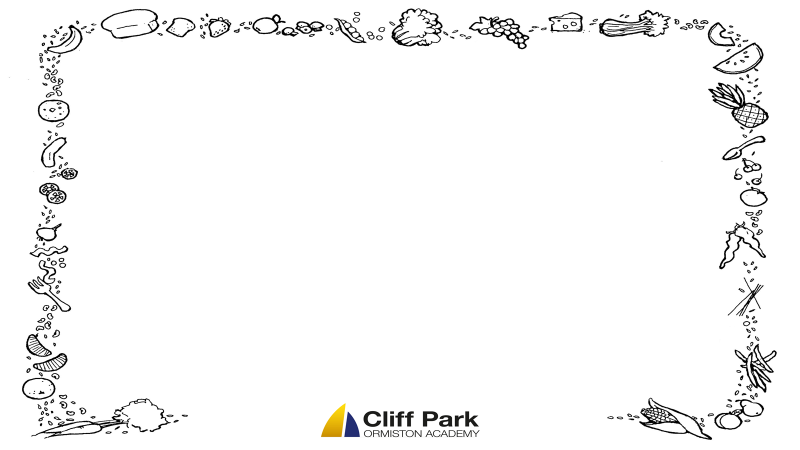 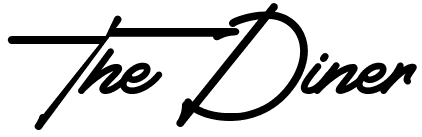 Lunch Menu
Tuesday 
Main- Hunters Chicken Served with Wedges & Salad 
Vegetarian- Quorn Hunters Fillet Served with Wedges & Salad 
Vegan- Falafel Pitta Served with Salad 
Dessert of the Day- Lemon Drizzle Served with Cream
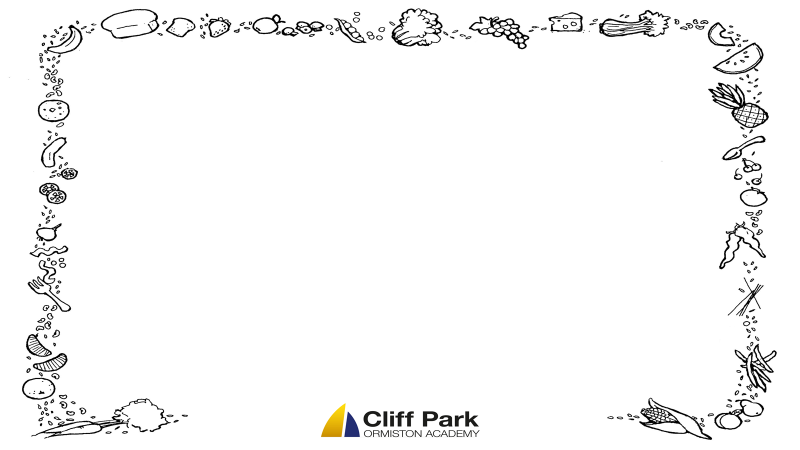 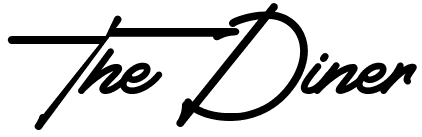 Grab & Go Cold Option
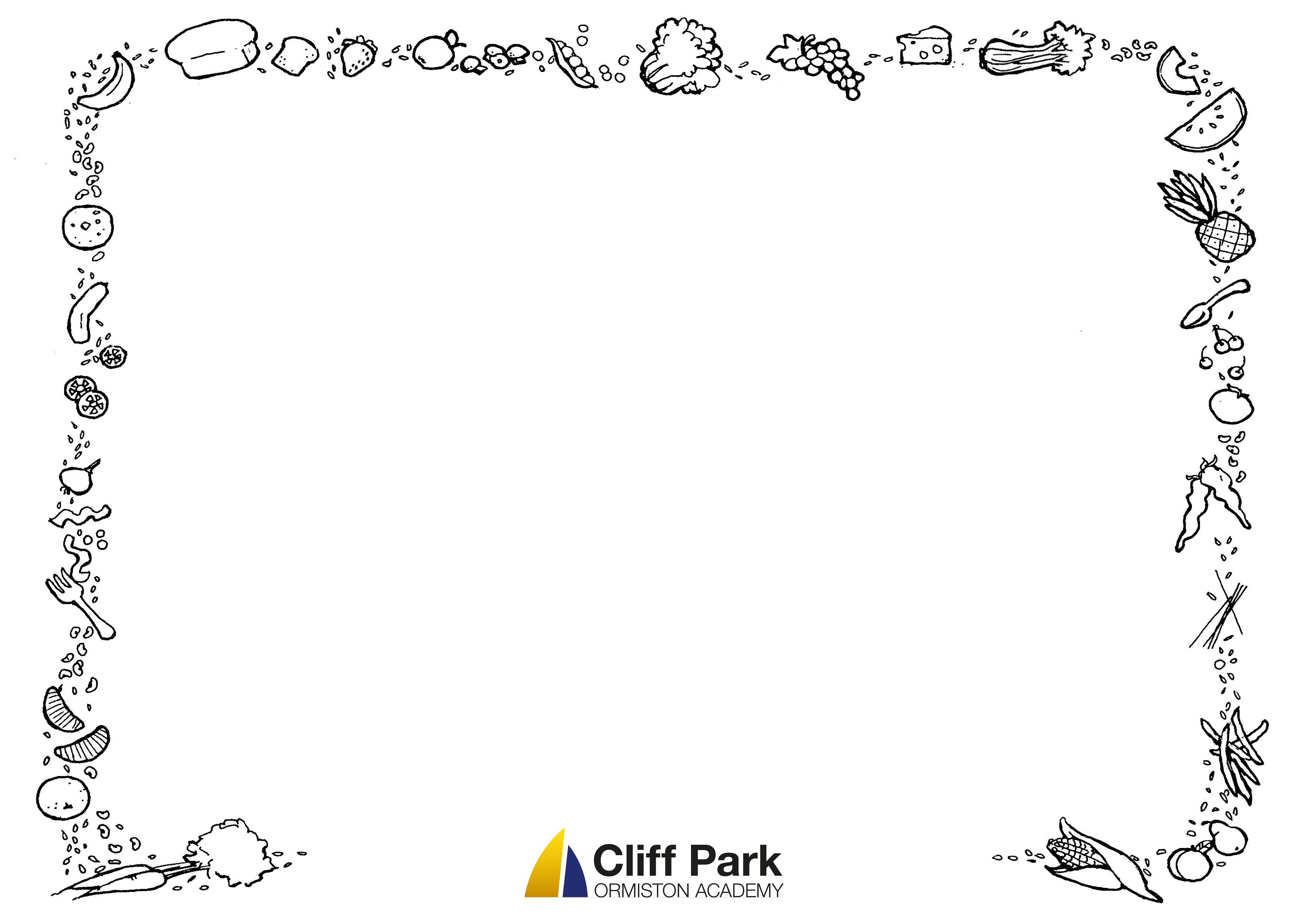 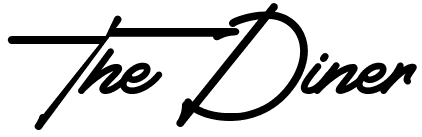 Drink Tariff
Oasis                                     £1.60 
MilkCarton                           £1.10       
Radnor Splash                     £1.00
Radnor Fizz                          £1.00
OMJ Can                                 95p
Radnor Can                  95p 
                          Susso Can                     95p 
                          Juice Burst                    95p 
                          Capri Sun                      85p 
                          Milkshakes                   60p
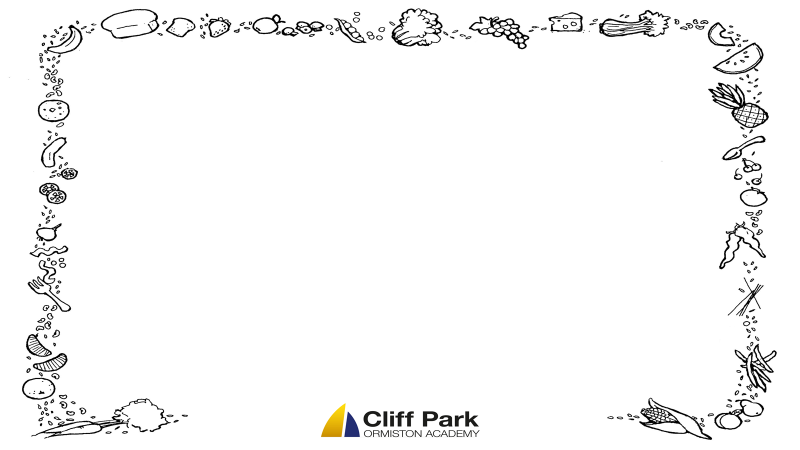 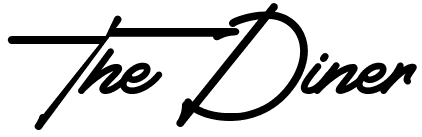 Grab & Go
Tuesday
Breaded Chicken Burger
Bacon & Cheese Flatbread
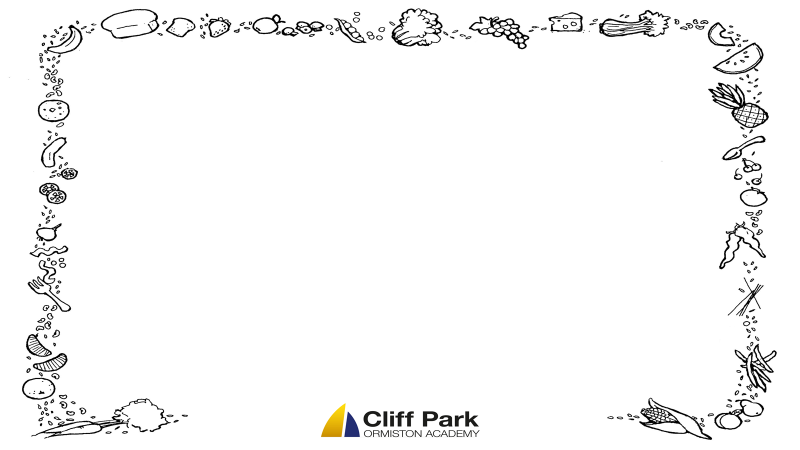 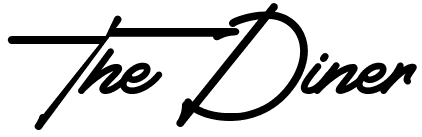 Lunch Menu
Wednesday 
Main- Roast of the Day Served with all the Trimmings 
Vegetarian- Roasted Pepper Stuffed with Vegetable Risotto 
Vegan- Beetroot, Red Pepper & Quinoa Burger 
Dessert of the Day- Rhubarb Crumble served with Custard
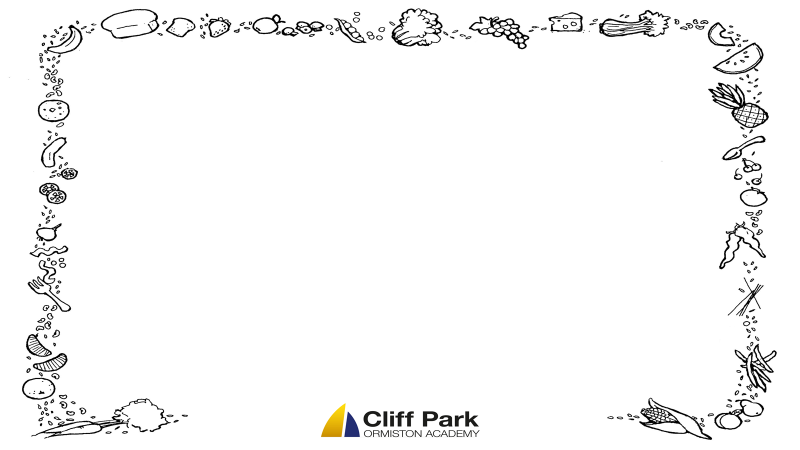 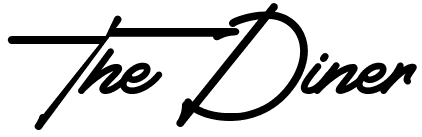 Grab & Go Cold Option
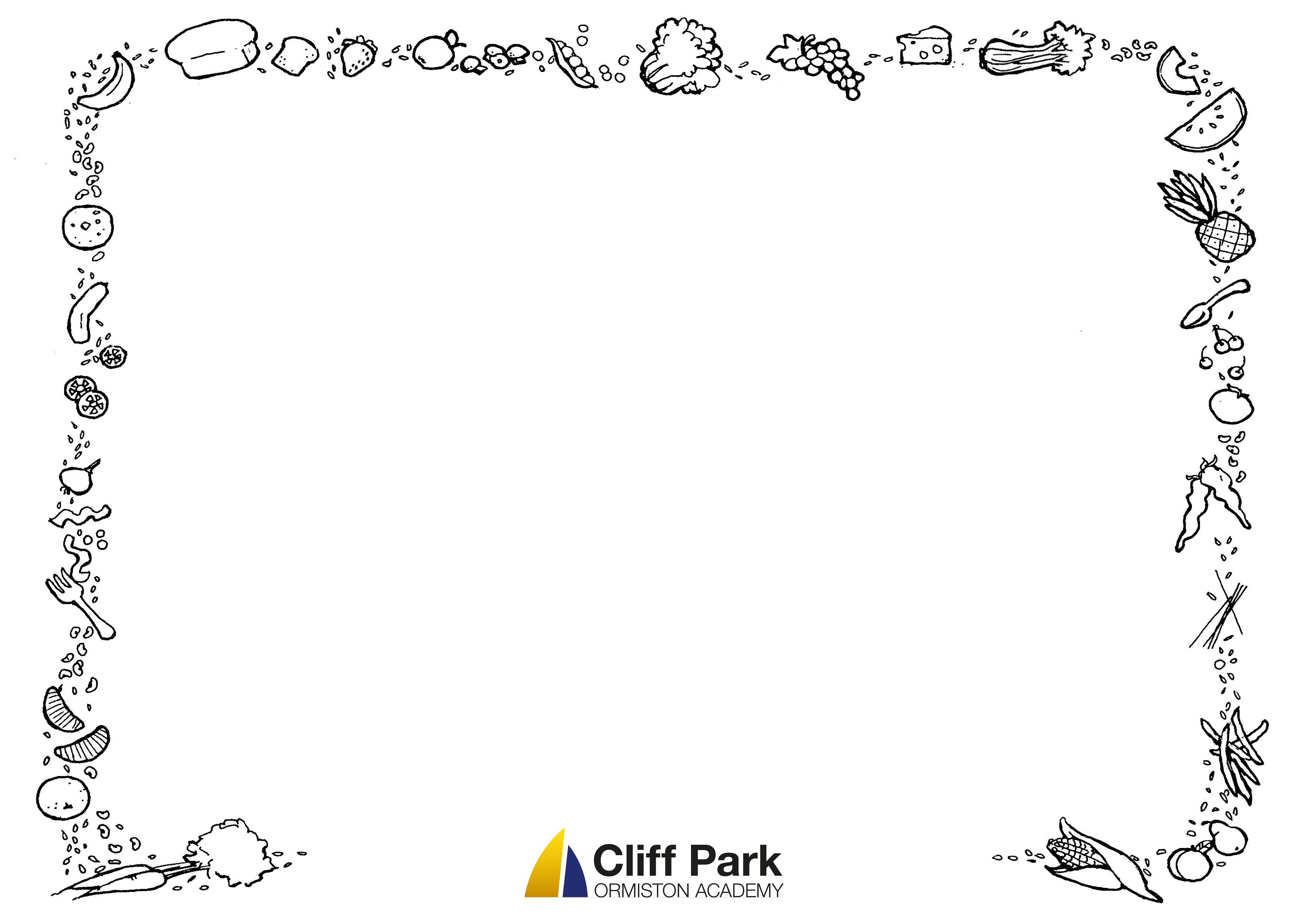 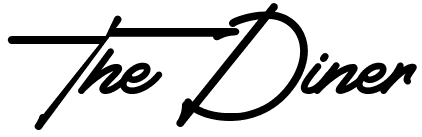 Drink Tariff
Oasis                                     £1.60 
MilkCarton                           £1.10       
Radnor Splash                     £1.00
Radnor Fizz                          £1.00
OMJ Can                                 95p
Radnor Can                  95p 
                          Susso Can                     95p 
                          Juice Burst                    95p 
                          Capri Sun                      85p 
                          Milkshakes                   60p
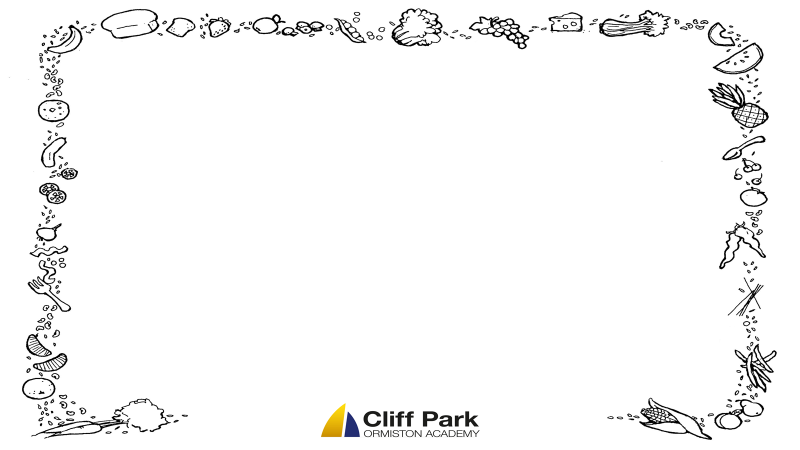 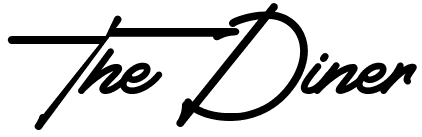 Grab & Go
Wednesday
 Southern Fried Chicken Wrap
Wedge Box Served with a Dipping Sauce
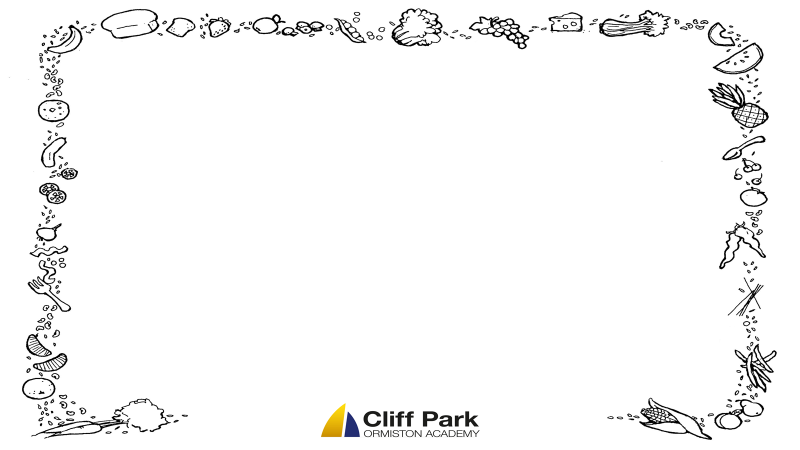 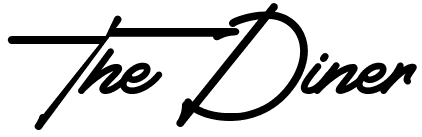 Lunch Menu
Thursday 
Main- Beef Lasagne Served with Salad & Garlic Bread 
Vegetarian- Vegetable Lasagne Served with Salad & Garlic Bread 
Vegan- Vegan Stew 
Dessert of the Day- Saucy Jaffa Cake with Chocolate Orange Sauce
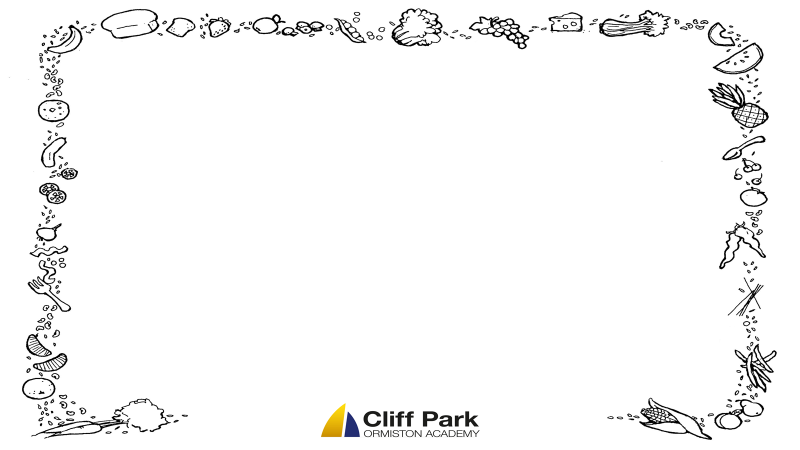 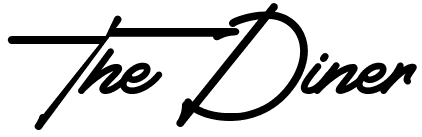 Grab & Go Cold Option
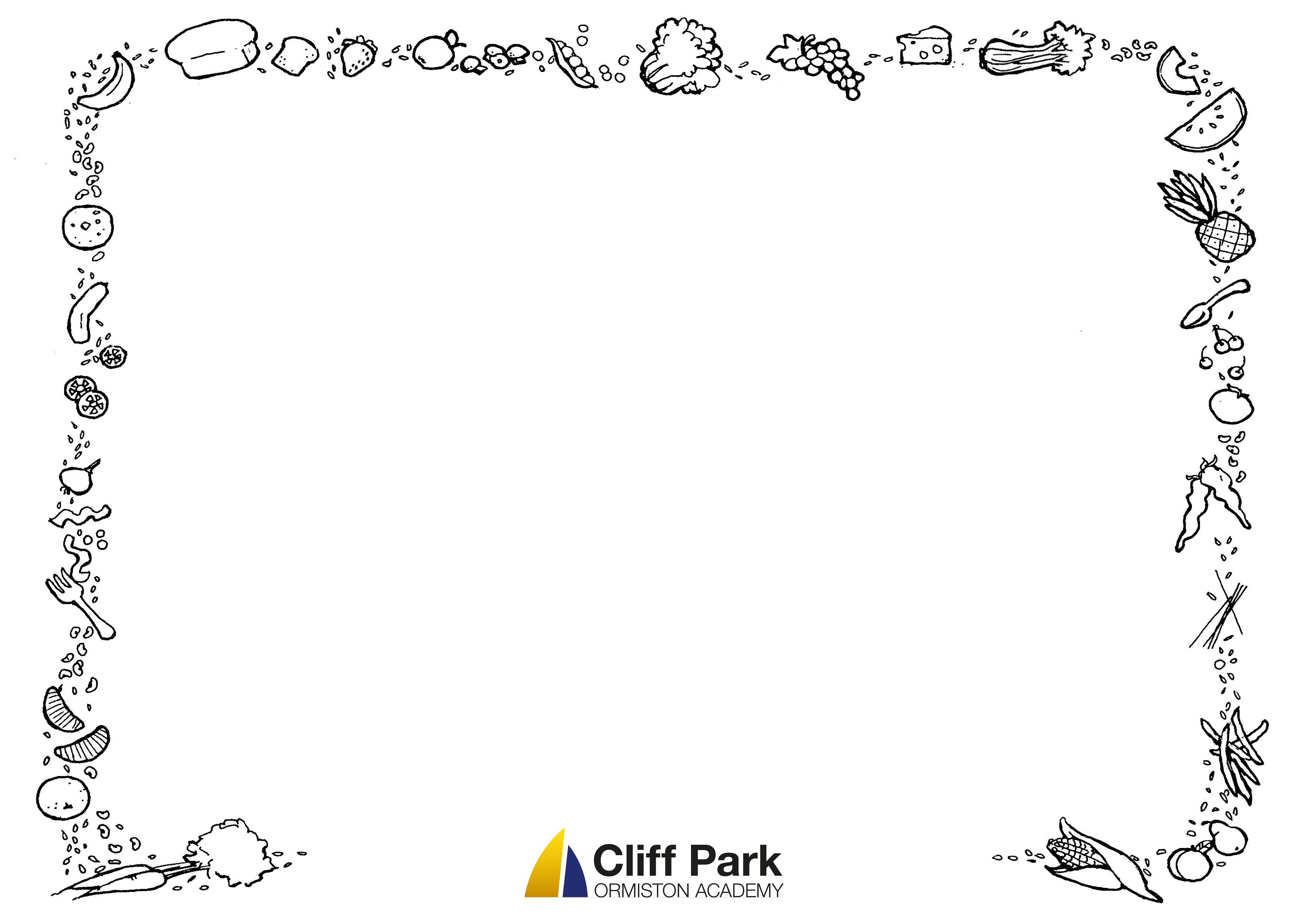 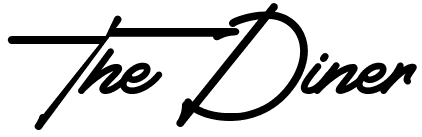 Drink Tariff
Oasis                                     £1.60 
MilkCarton                           £1.10       
Radnor Splash                     £1.00
Radnor Fizz                          £1.00
OMJ Can                                 95p
Radnor Can                  95p 
                          Susso Can                     95p 
                          Juice Burst                    95p 
                          Capri Sun                      85p 
                          Milkshakes                   60p
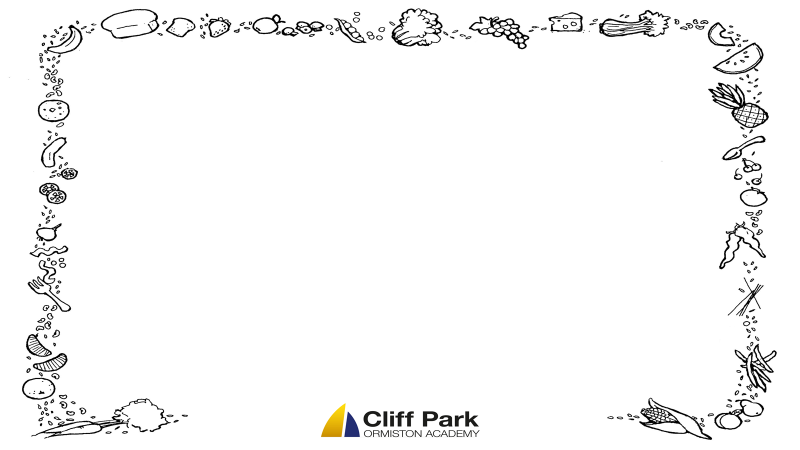 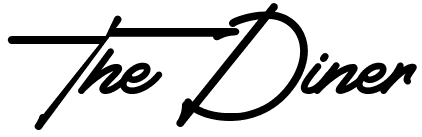 Grab & Go
Thursday
Beef Burger or Cheeseburger
BBQ Pulled Pork Flatbread
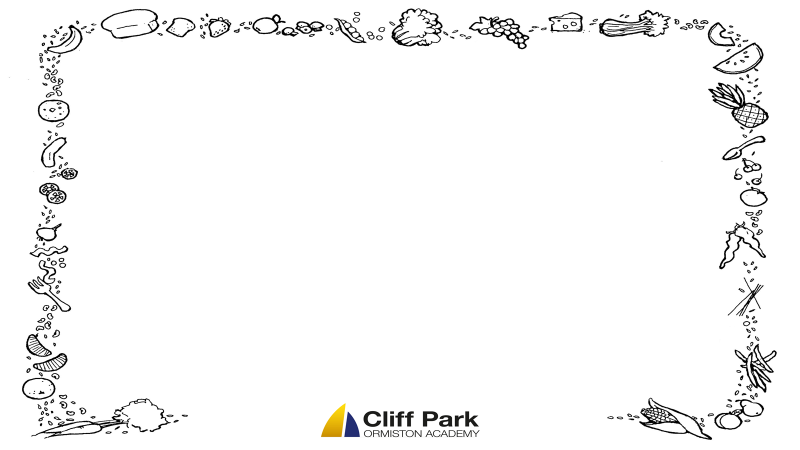 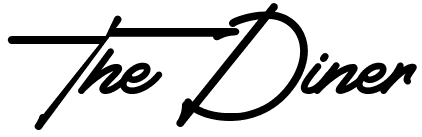 Lunch Menu
Friday 
Main – Fish & Chips Served with Beans or Curry Sauce 
Vegetarian- Cheese & Tomato Quiche Served with Chips & Beans 
Vegan- Jackfruit Burger Served with Salad
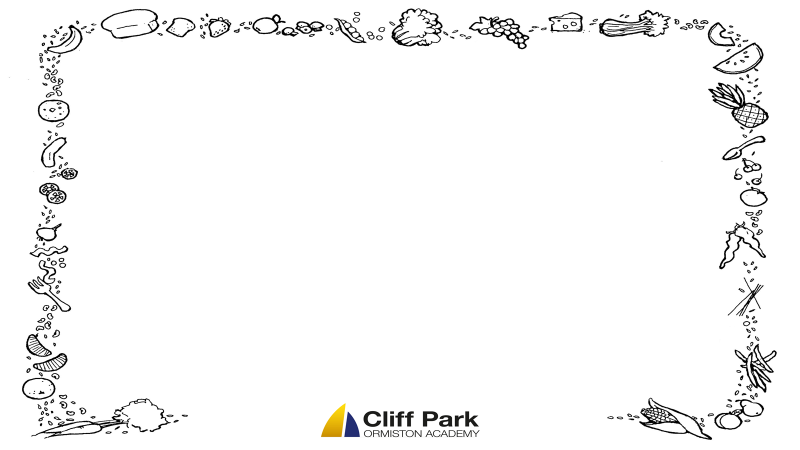 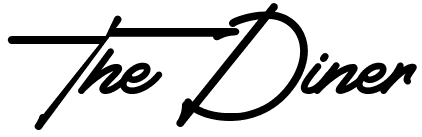 Grab & Go Cold Option
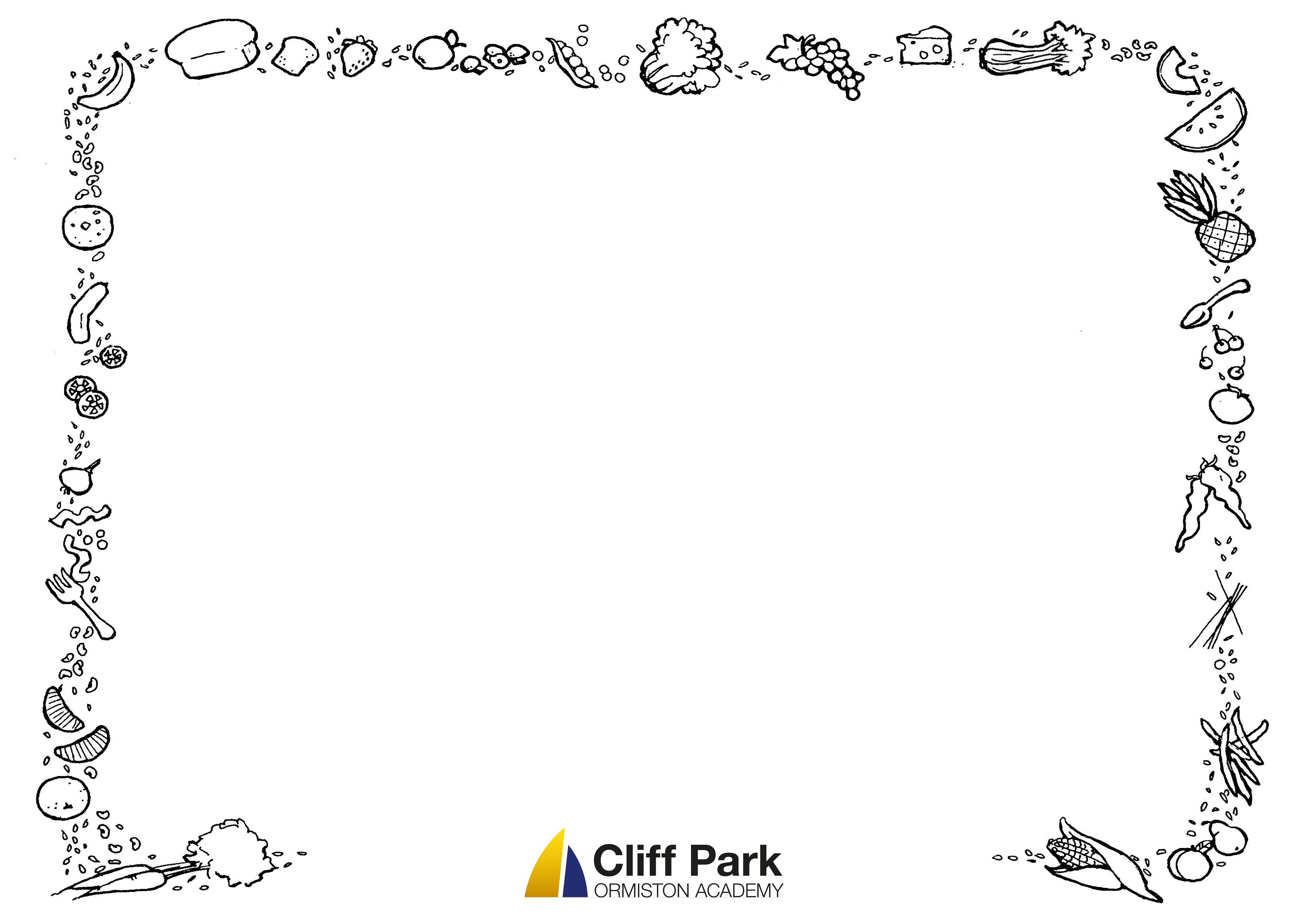 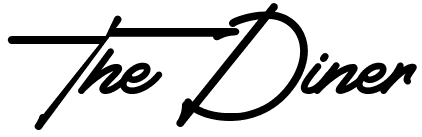 Drink Tariff
Oasis                                     £1.60 
MilkCarton                           £1.10       
Radnor Splash                     £1.00
Radnor Fizz                          £1.00
OMJ Can                                 95p
Radnor Can                  95p 
                          Susso Can                     95p 
                          Juice Burst                    95p 
                          Capri Sun                      85p 
                          Milkshakes                   60p
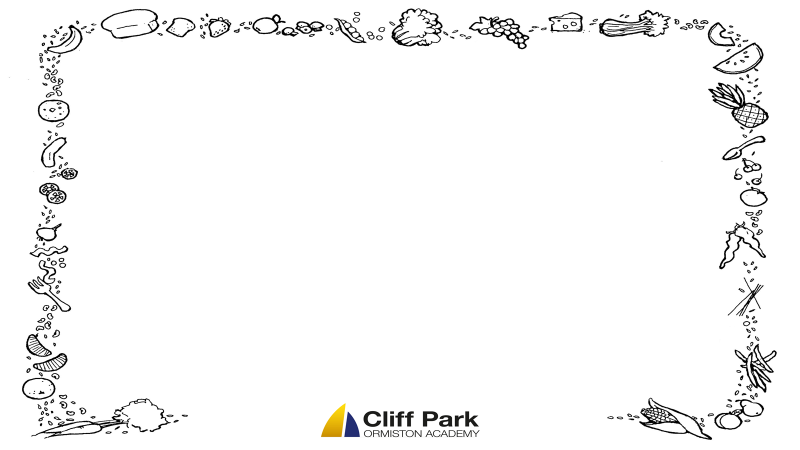 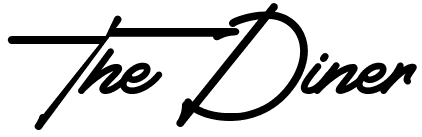 Grab & Go
Friday 
Fishcake Burger
Chip Cone
Cheesy Chips